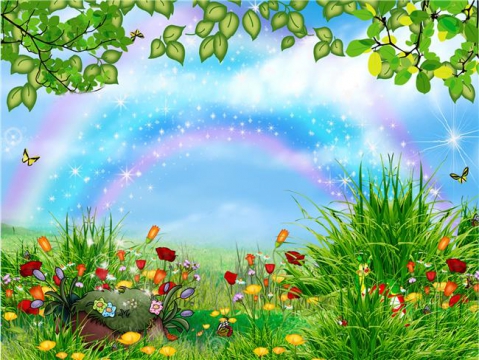 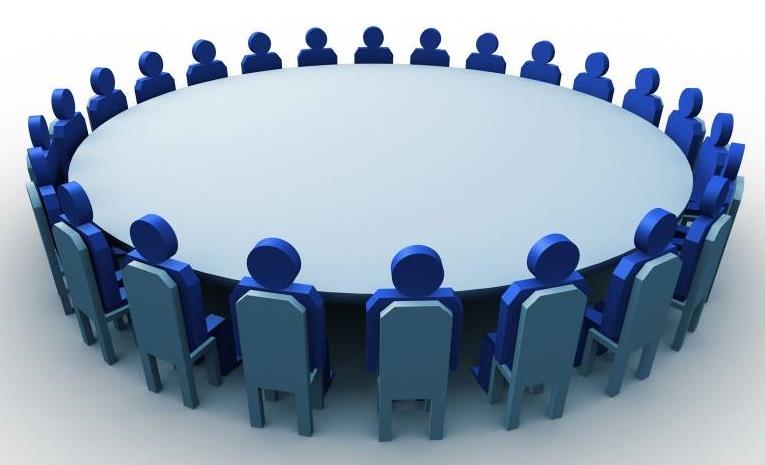 телеконференция
«Мой адрес не дом и не улица… 
или место прописки сказочного
 героя»
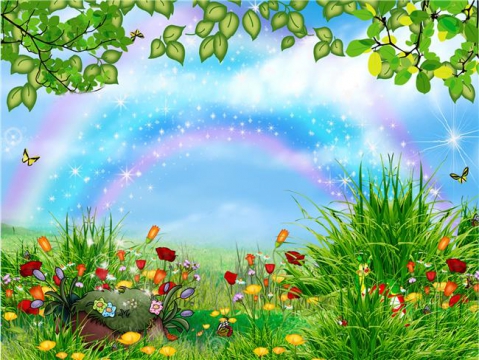 «…Если хотите иметь то, что никогда 
не имели, вам придётся делать то, 
что никогда не делали».
                                            Коко Шанель
2
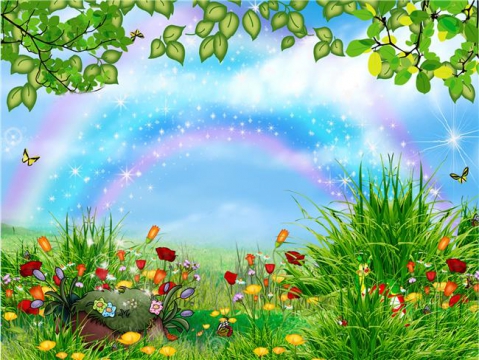 Что такое телеконференция?
Телеконференция – 
это способ коллективного общения между удаленными  участниками конференции
Телеконференция–мероприятие, в котором групповая коммуникация осуществляется между территориально  распределенными участниками  с помощью технологии телеконференций.
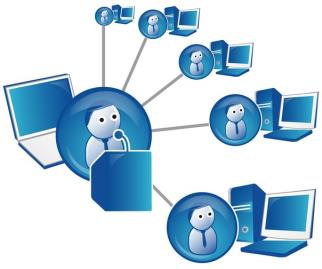 3
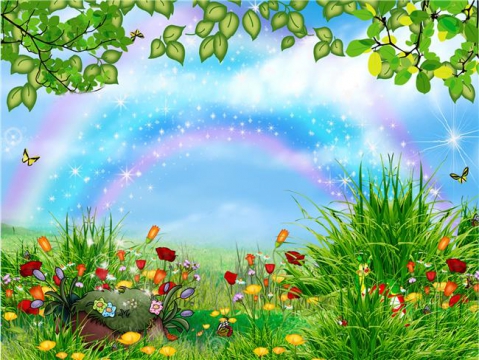 Основные этапы
4
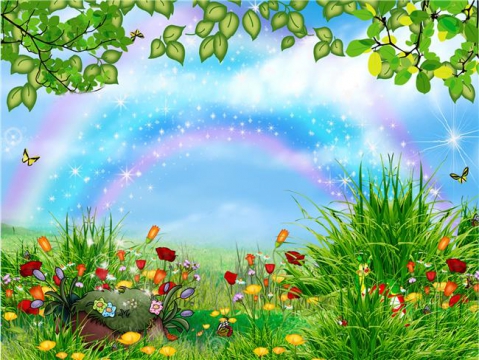 Целевая аудитория
5
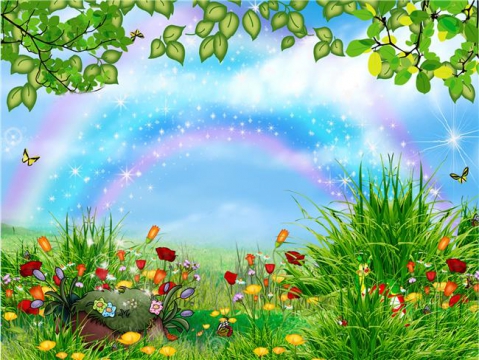 Ожидаемые результаты
для педагогов:
6
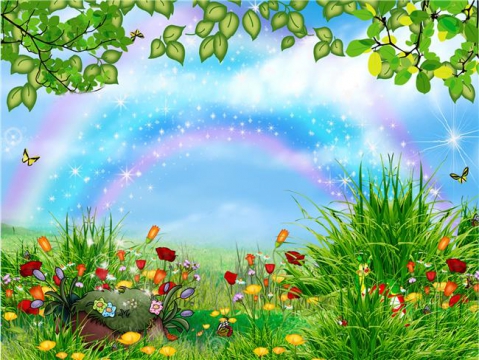 Ожидаемые результаты
для родителей:
7
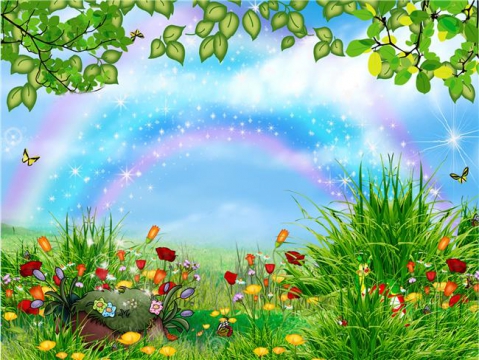 Ожидаемые результаты
для учащихся:
8
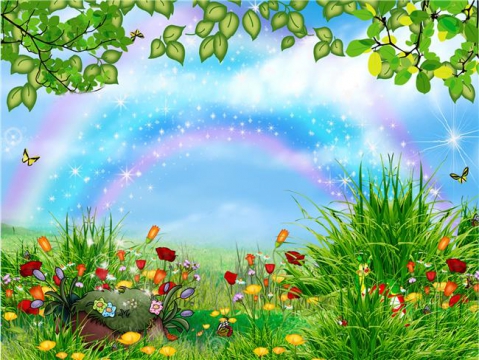 Перспективы развития проекта
9
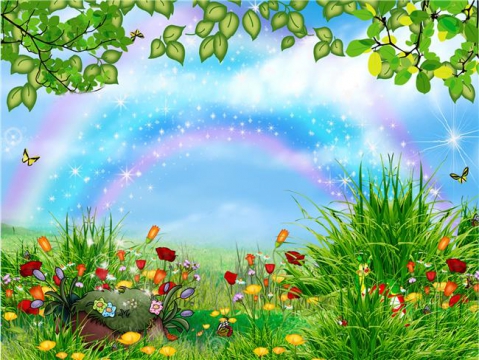 Перспективы развития проекта
10
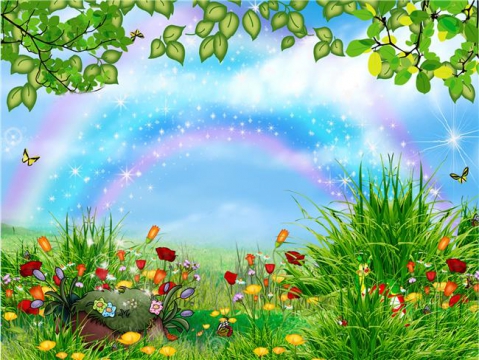 Перспективы развития проекта
11
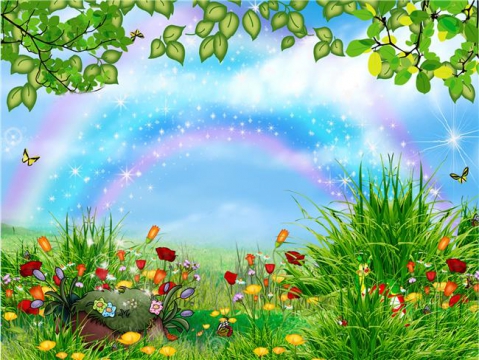 Главная страница сайта
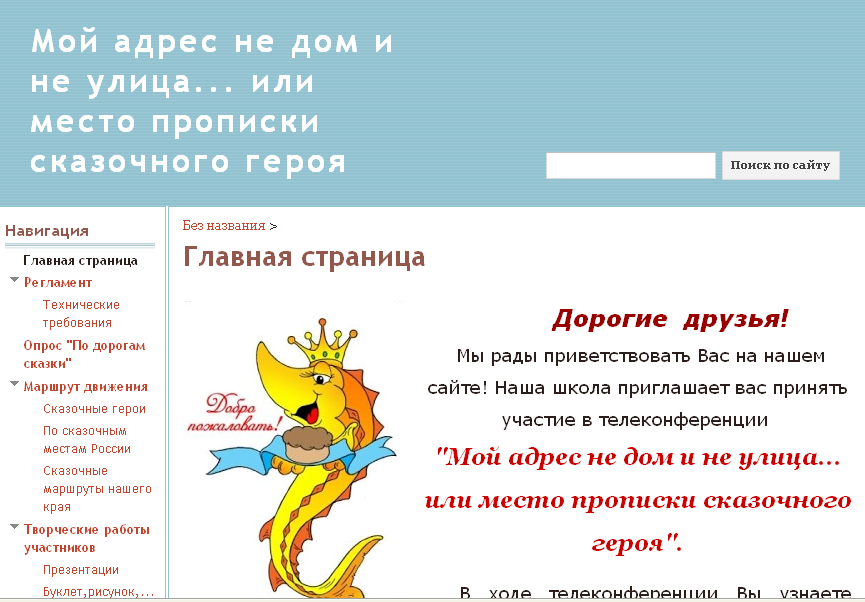 12
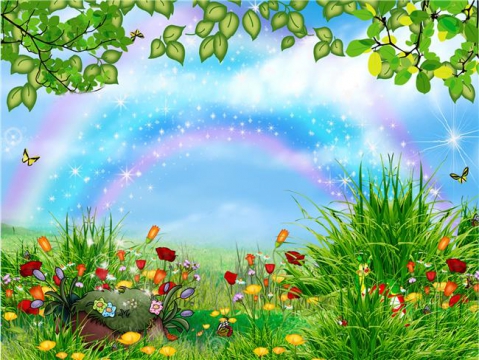 Опрос «По дорогам сказки»
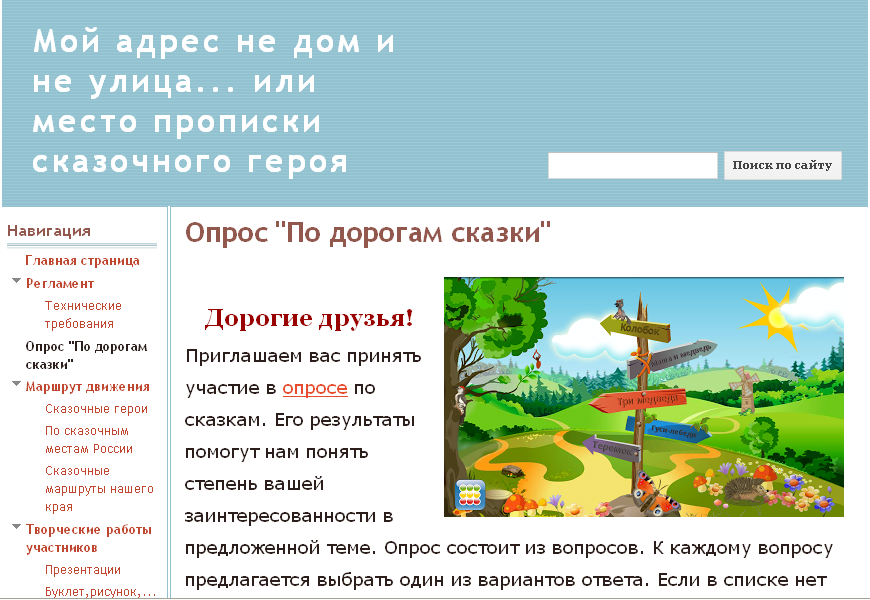 13
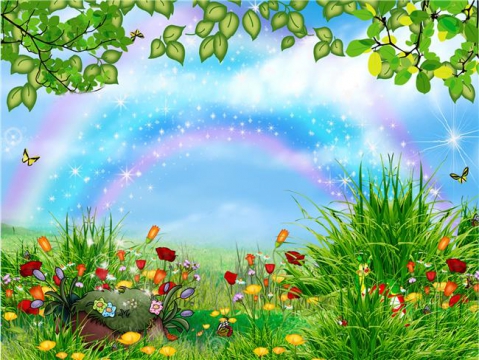 Любите ли Вы сказки?
Да	28	84.8%
Нет	0	0%
14
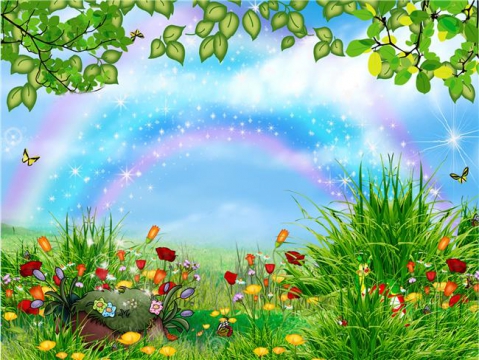 Какие сказки Вы любите?
бытовые	2	6.1%
о животных	6	18.2%
волшебные	27	81.8%
15
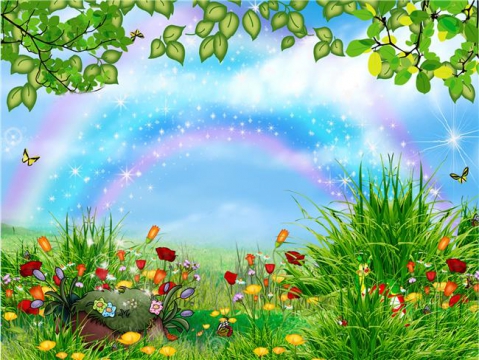 Есть ли у вас любимая сказка?
Да	31	93.9%
Нет	2	6.1%
16
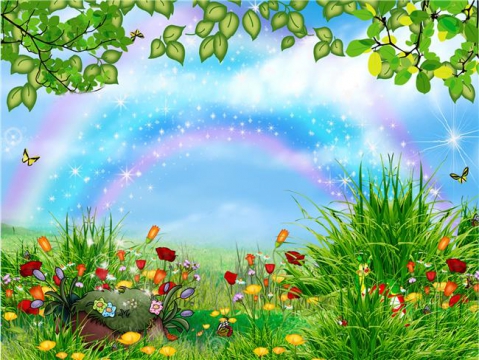 Как Вы считаете, нужен ли нашему 
городу сказочный бренд (символ)?
17
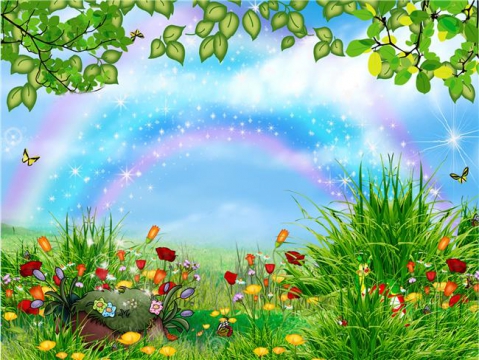 Должен ли бренд города быть связан...
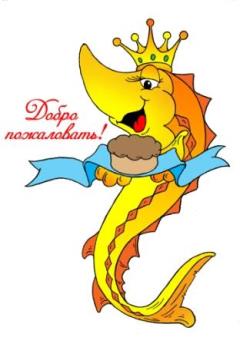 18
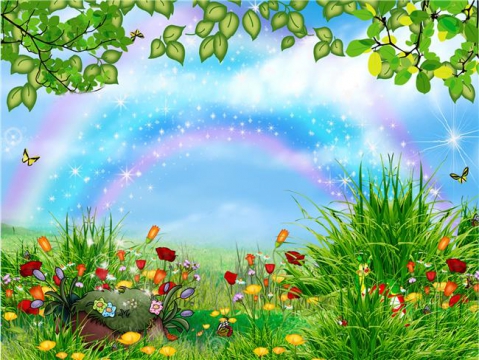 С каким сказочным персонажем
 у вас ассоциируется наш город?
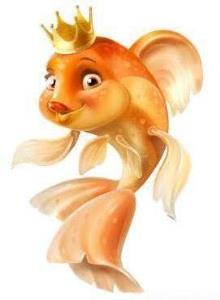 19
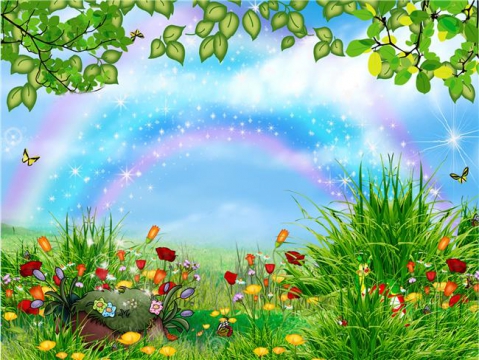 Маршрут движения
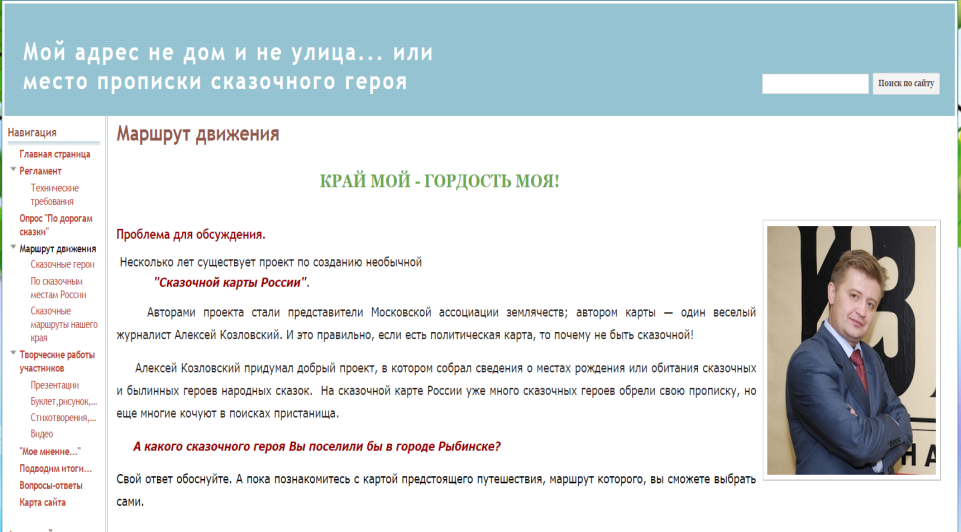 20
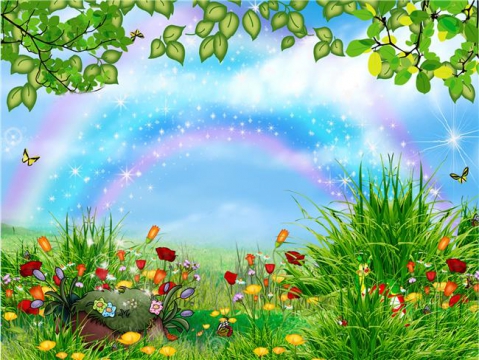 Сказочные герои
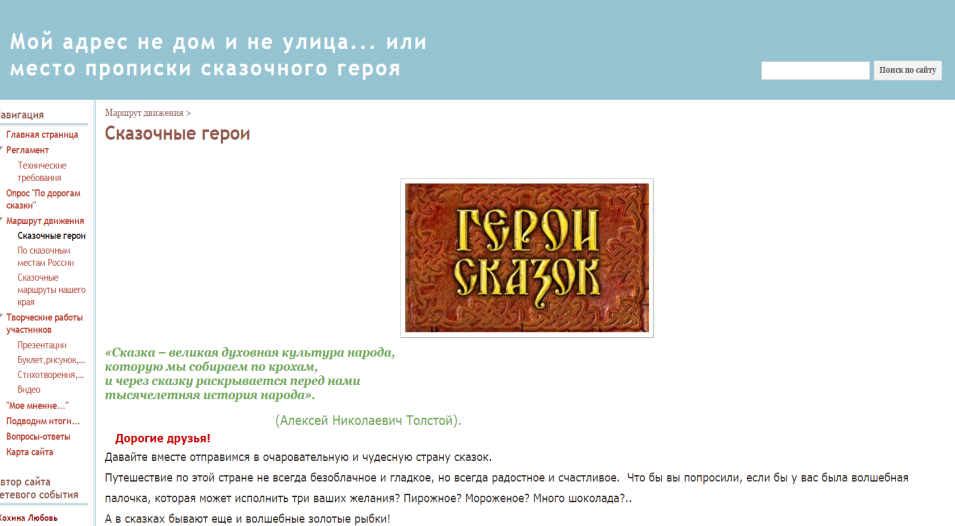 21
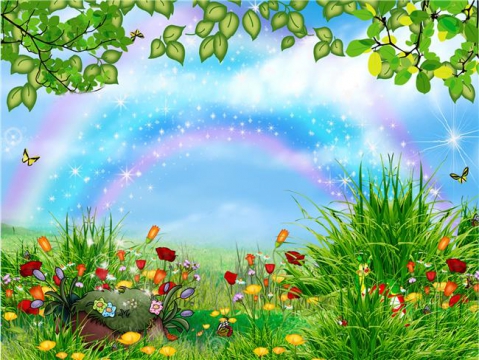 По сказочным местам России
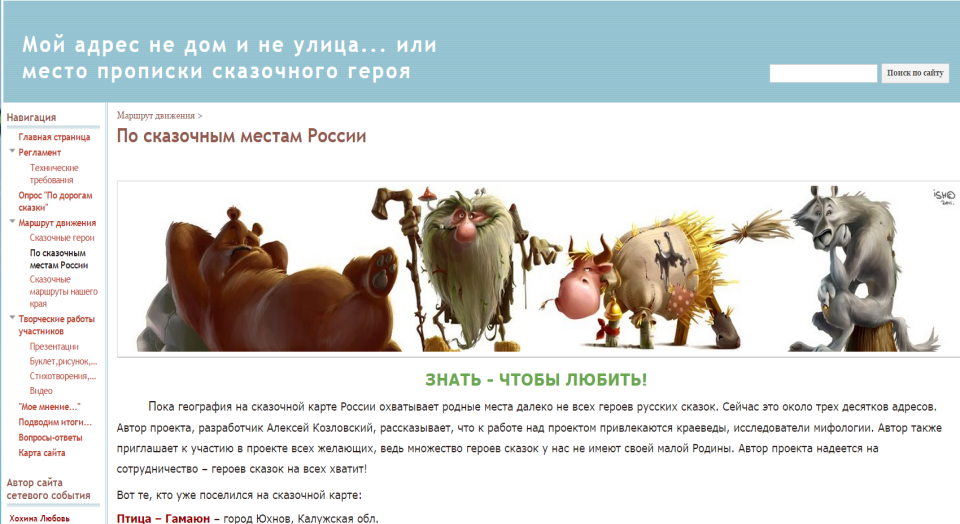 22
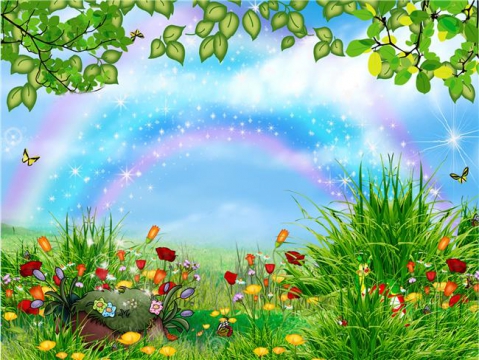 Сказочные маршруты 
нашего края
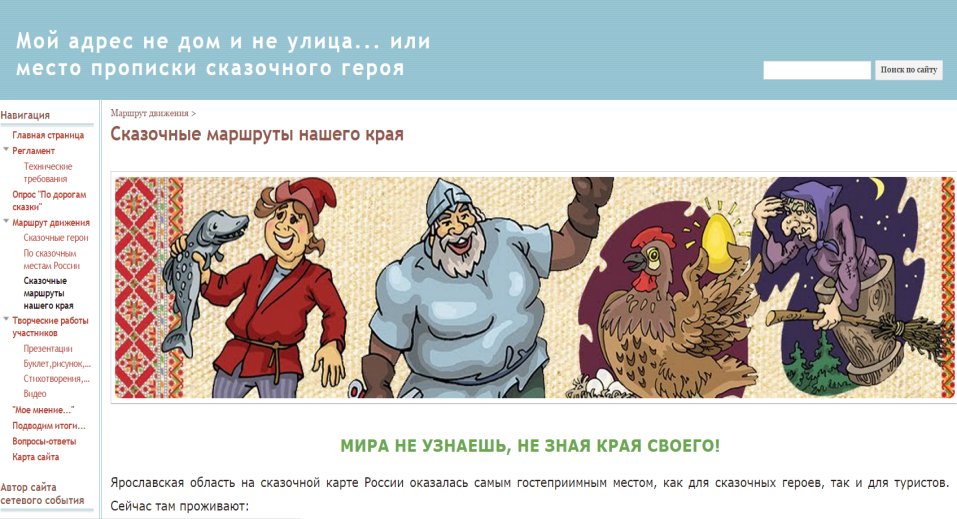 23
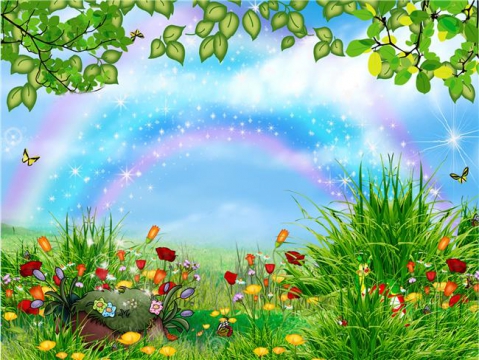 Творческие работы участников
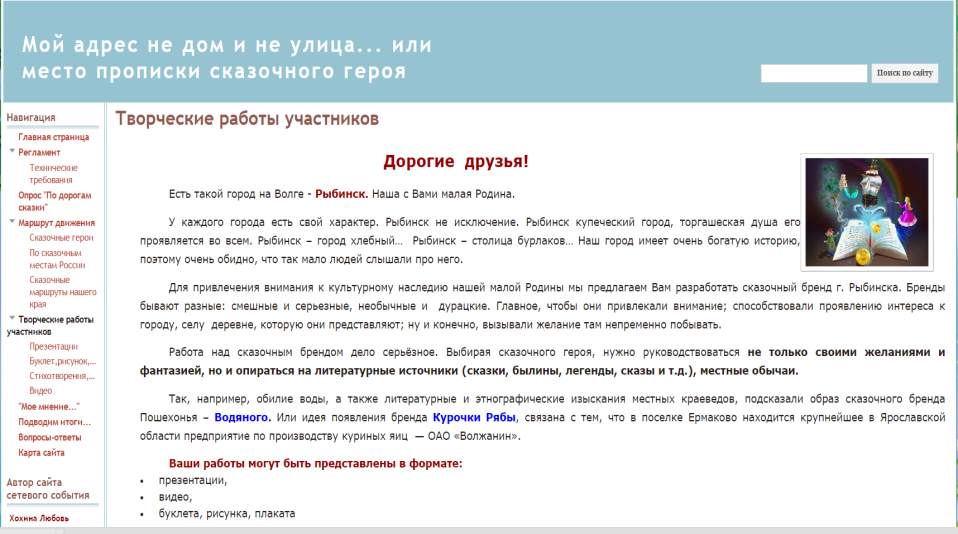 24
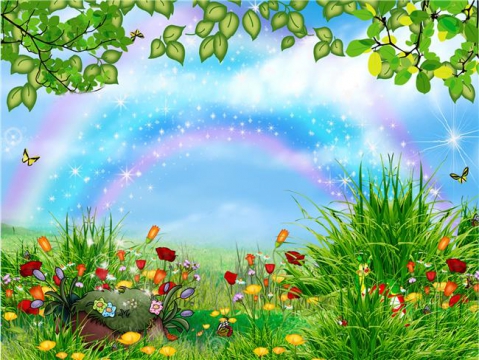 Творческие работы участников
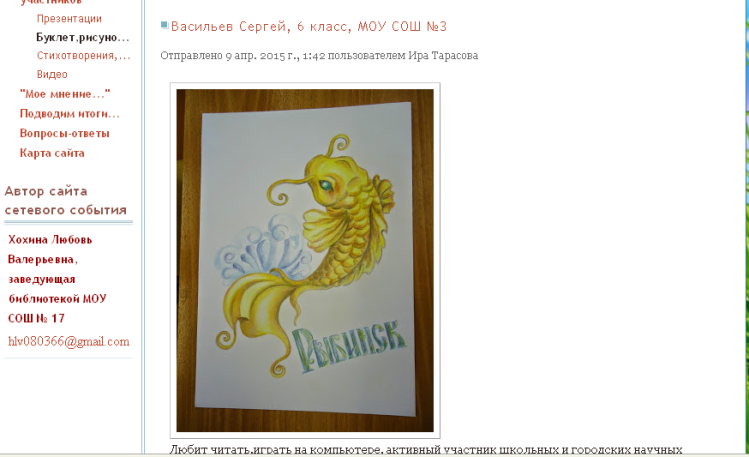 25
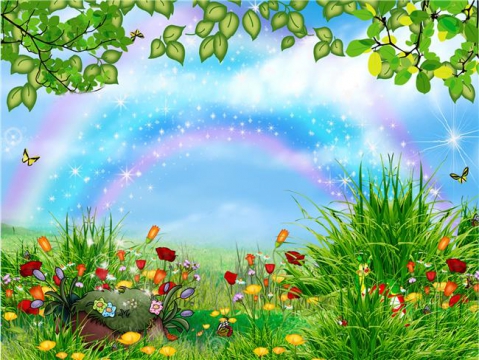 Подводим итоги…
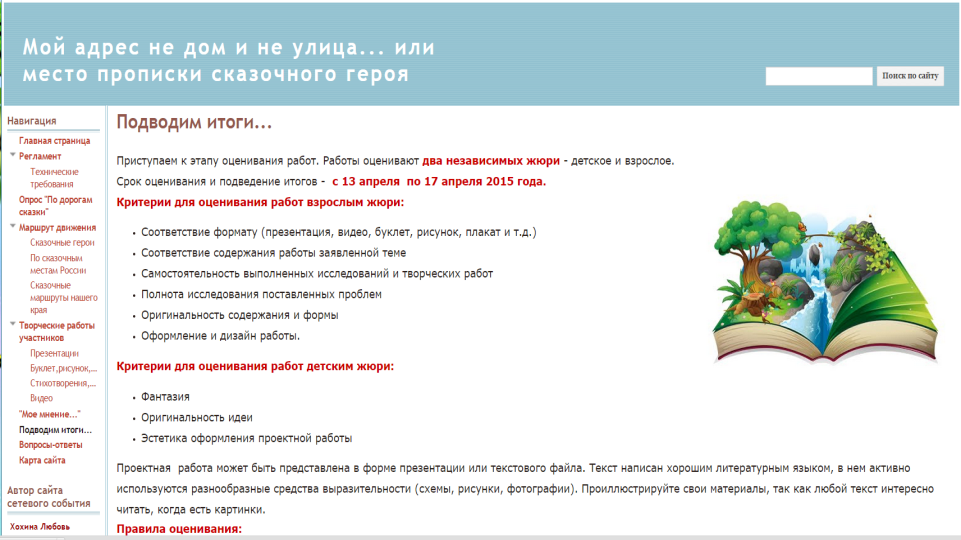 26
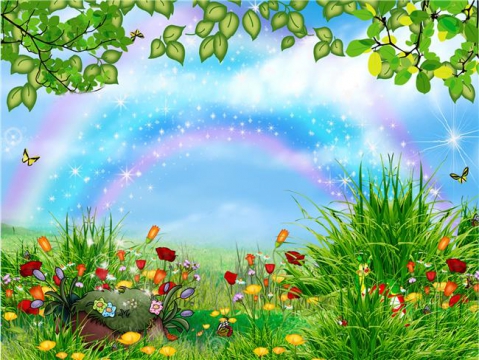 «Моё мнение…»
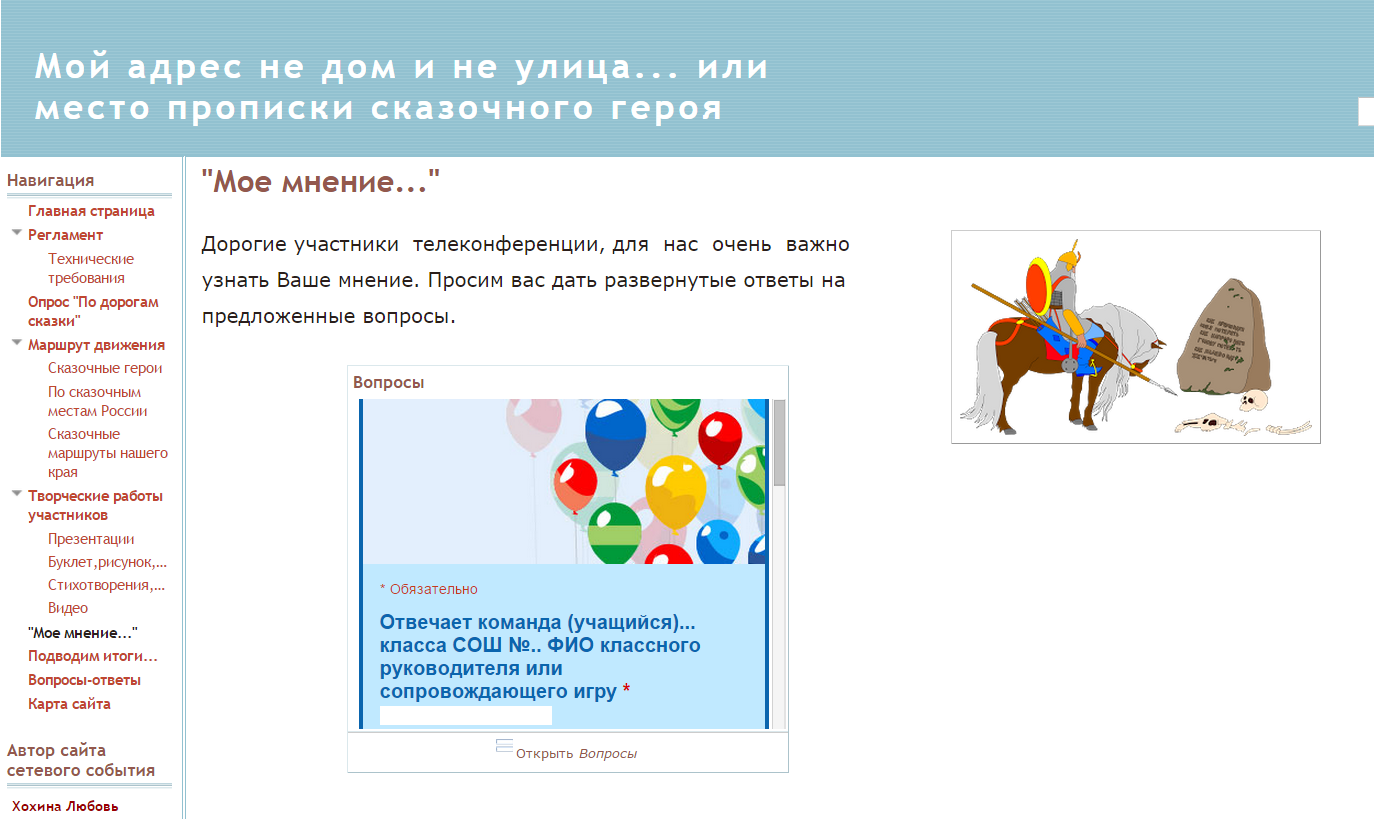 27
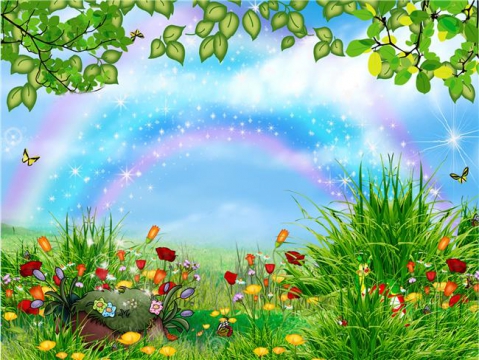 Автор сайта сетевого события
Хохина Любовь Валерьевна, 
заведующая библиотекой МОУ СОШ № 17
имени А.А. Герасимова
Г. Рыбинск

hlv080366@gmail.com
28
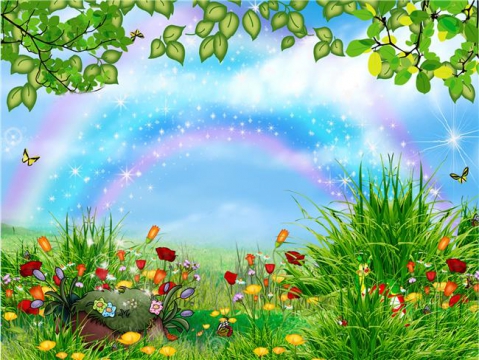 Спасибо за внимание
29